CHINA-River System
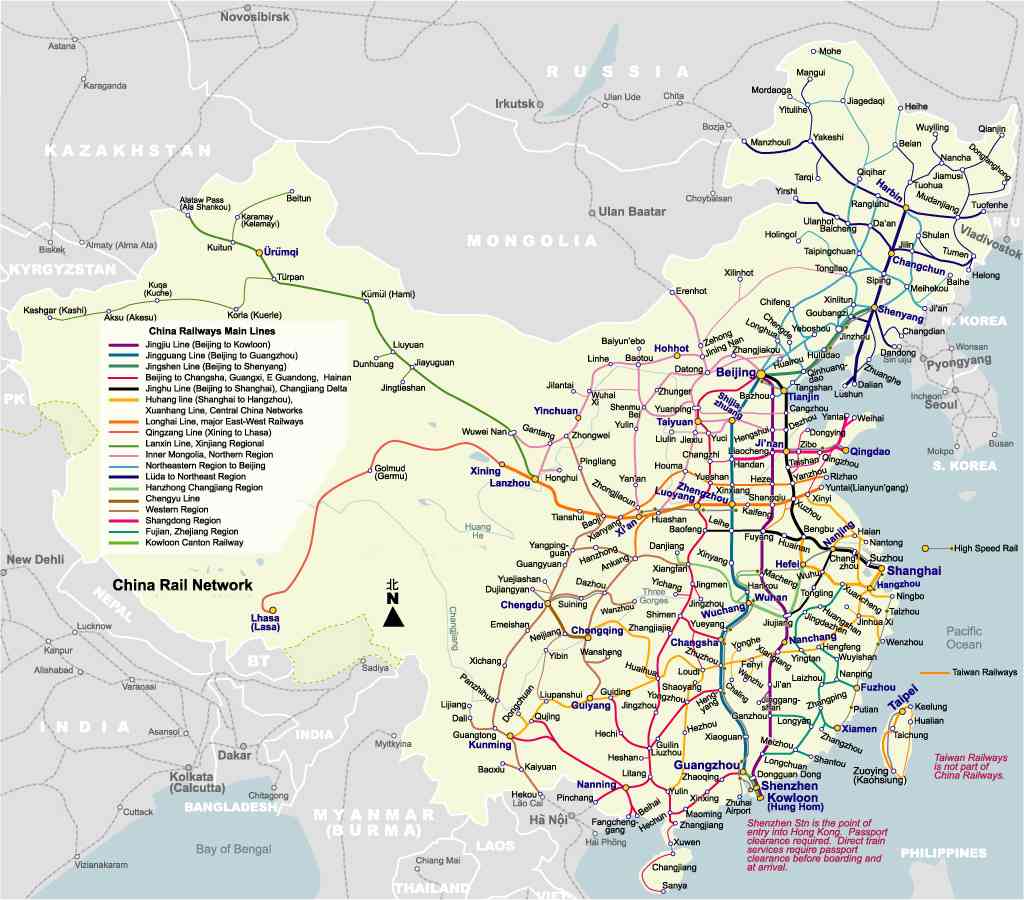 By.
SooMin & Jun
Rivers in China
1500 rivers cover an area of 100 squ-are kilometers. 
64% of China’s land
Described as dragons
One main source of life 
Flow from west to east
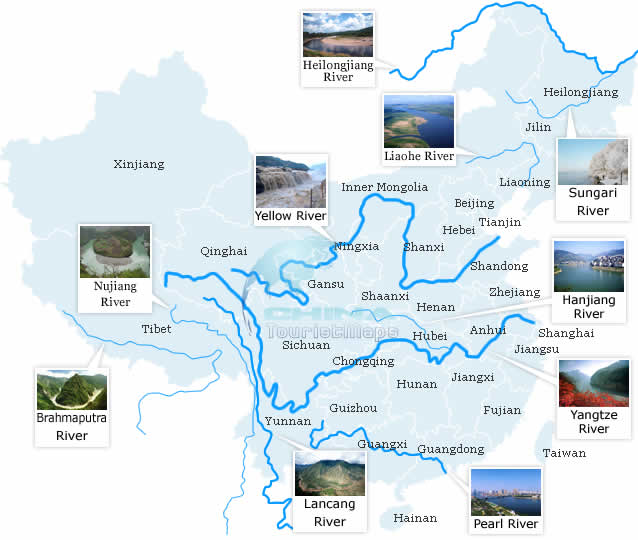 Yangtze River(Chang Jiang)
Longest river in Asia;
Third largest (longest) in the world
Originating from Qinghai
Dividing North and South
Place (plays) a large role in the history, culture and economy
Gorges Dam
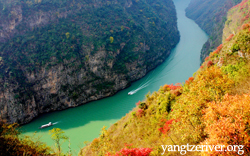 Yellow River(Huang He)
Mother river 
Second longest in China
9 provinces and regions- what about it
Flow quietly, admiring by people for thousand of years
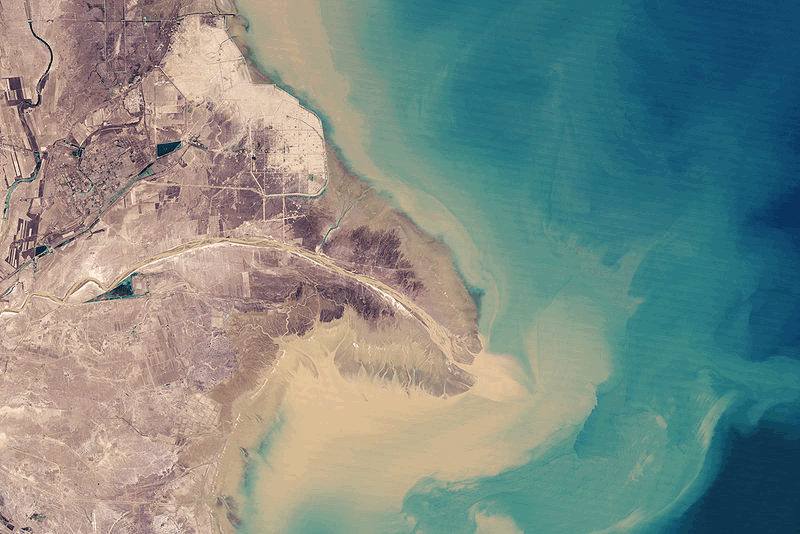 Pearl River
ZhuJiang
Third longest in China
Widest distributaries within the delta, although it is considerably short. 
Zhu Jiang Kou
Pearl colored shells that lie at the bottom of the river
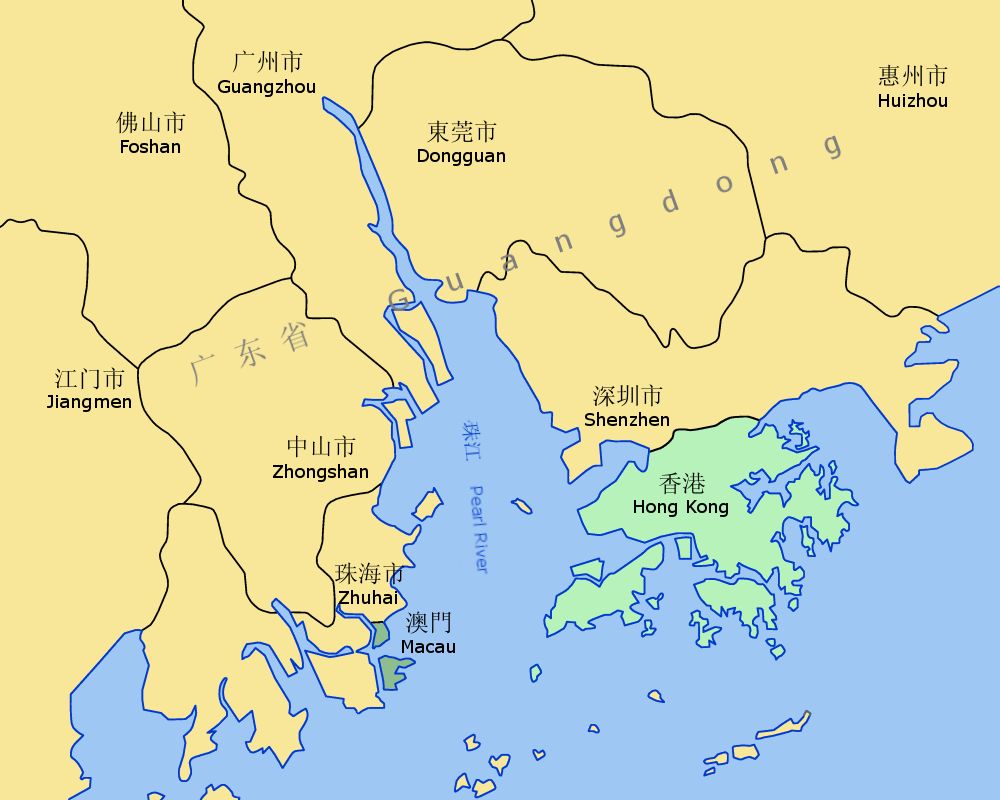 Huai River
Mid-way between the Yellow and the Yangtze
Flow enters the Yangtze River
Vulnerable to flooding
Originates in Tongbai Mountain; enters the Yangtze River
Pooled up into Lake Hongze
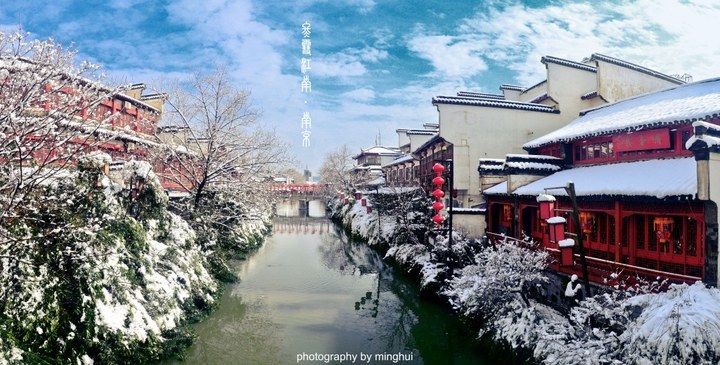 Come From..
http://www.travelchinaguide.com/river/
http://en.wikipedia.org/wiki/Yangtze_River#Geography
http://www.travelchinaguide.com/river/yellow/
http://en.wikipedia.org/wiki/Pearl_River_(China)
http://en.wikipedia.org/wiki/Huai_River